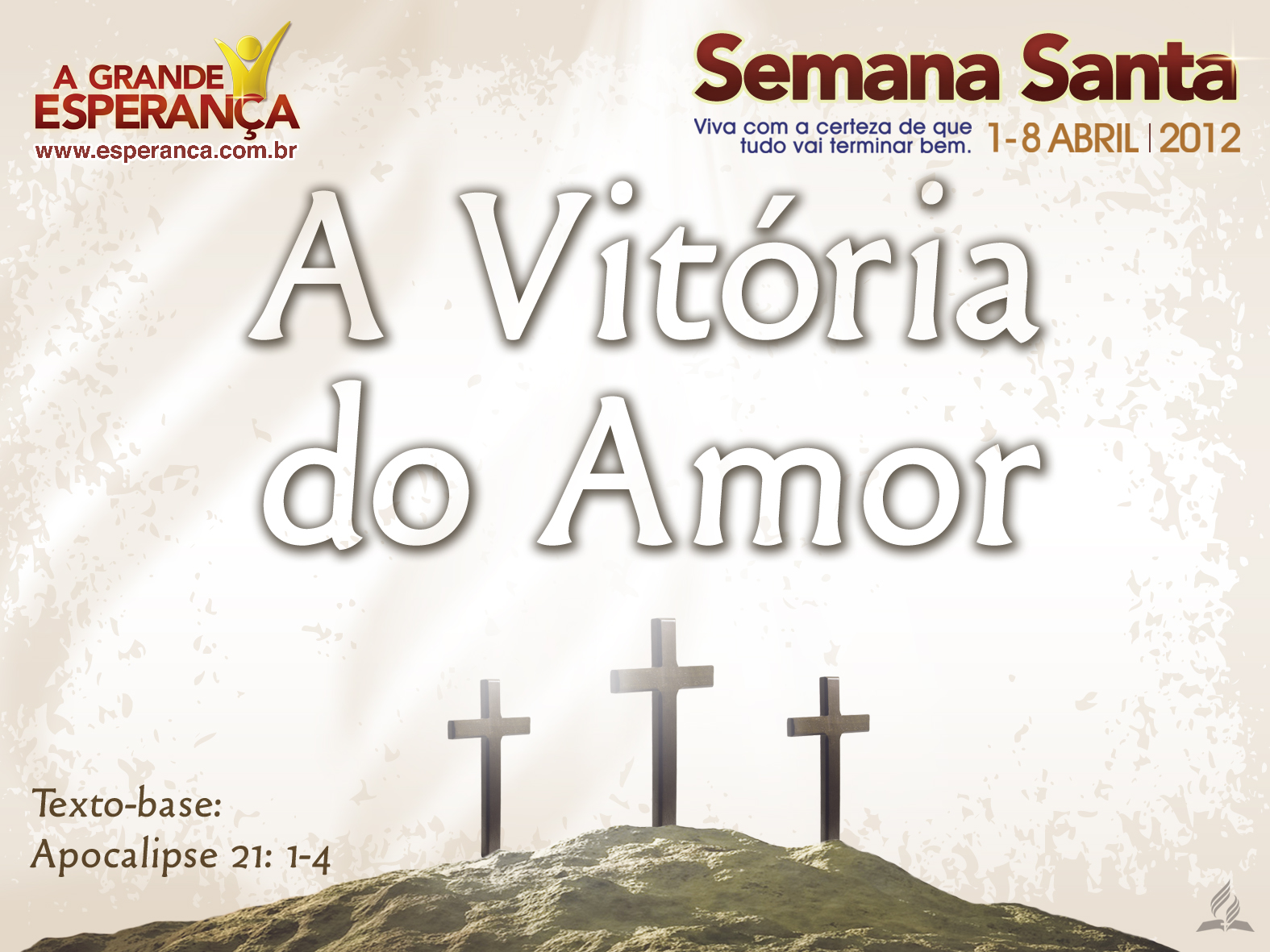 [Speaker Notes: www.4tons.com
Pr. Marcelo Augusto de Carvalho]
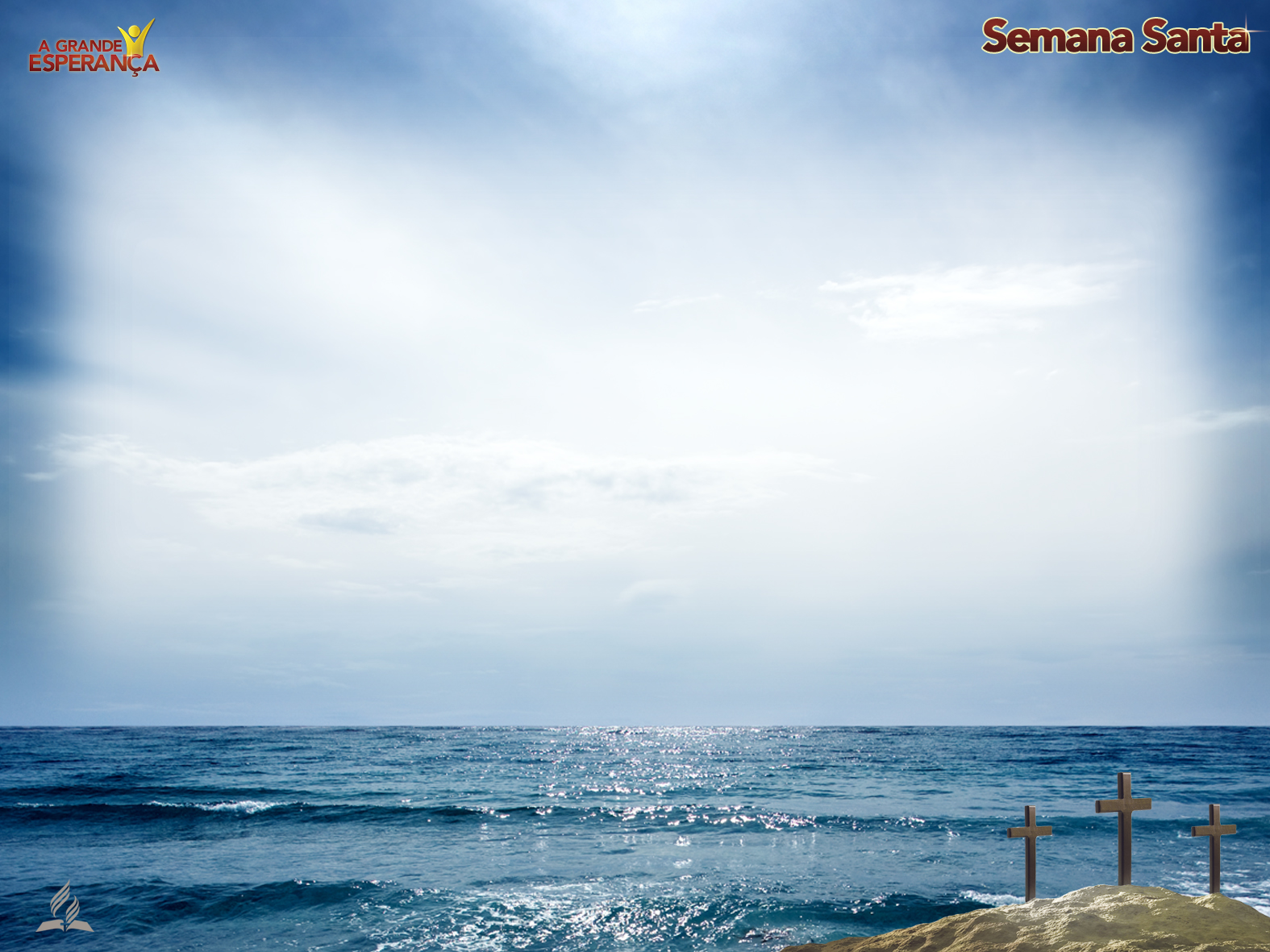 Deus, em Seu caráter perfeito, promete a nós, por meio de Jesus, uma nova Terra e um novo Céu onde não haverá mais morte, nem pranto, nem dor,
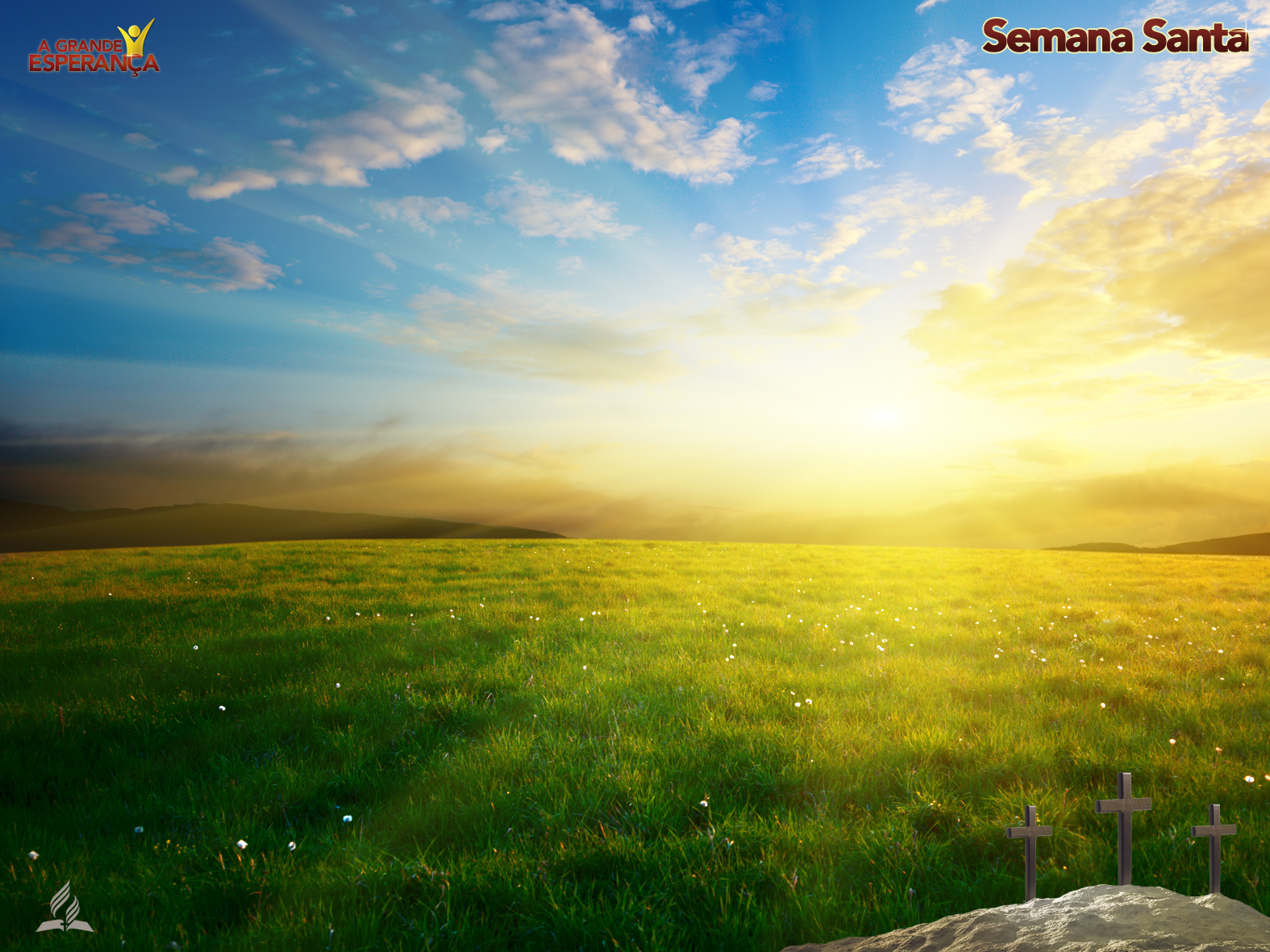 O mal será exterminando para sempre, teremos toda a eternidade para entender o que foi a vitória obtida na cruz, você tem grande valor para Ele.
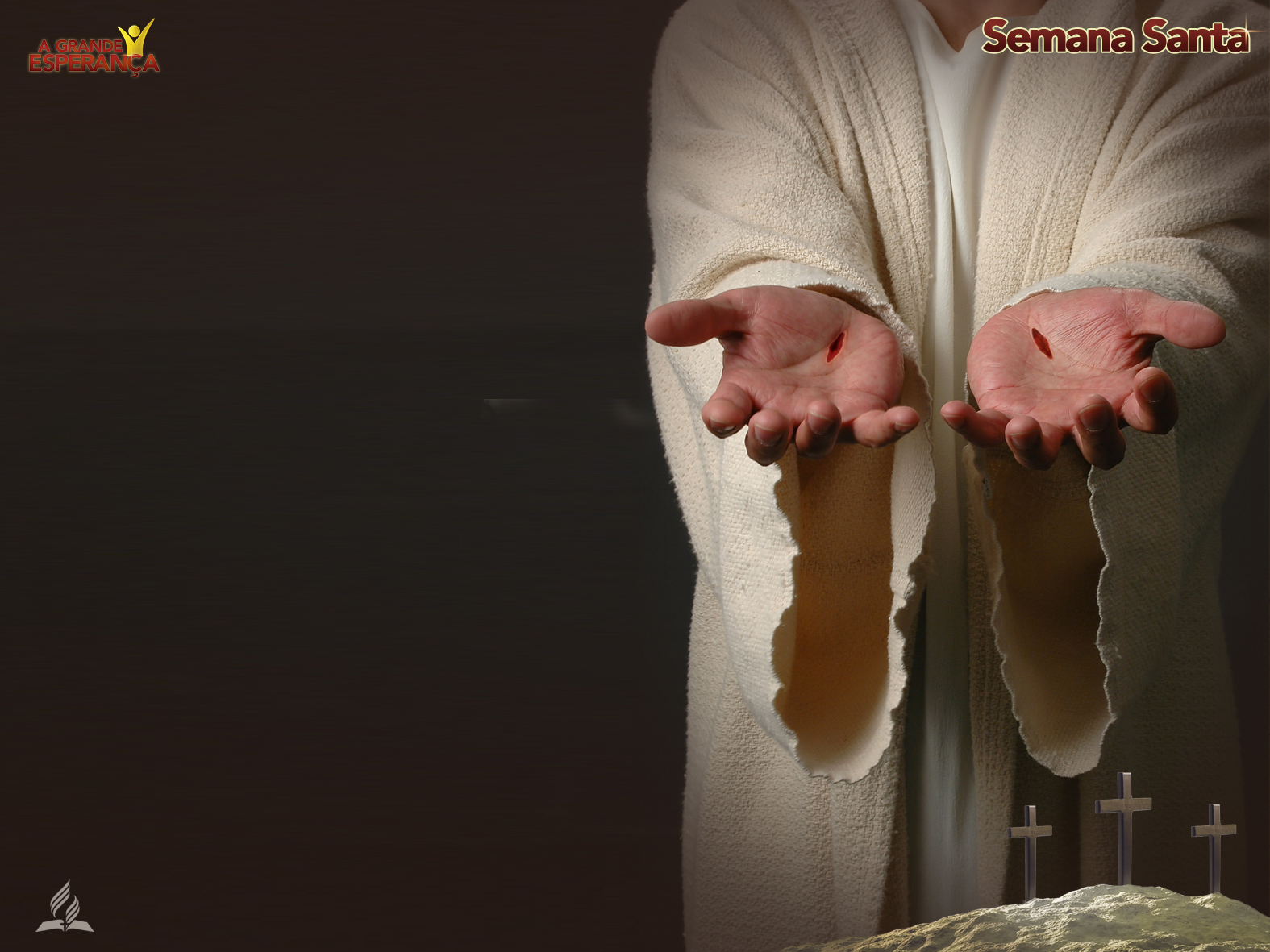 Jesus veio, morreu na cruz e ressuscitou para que todos saibam sobre “A Vitória do Amor”.
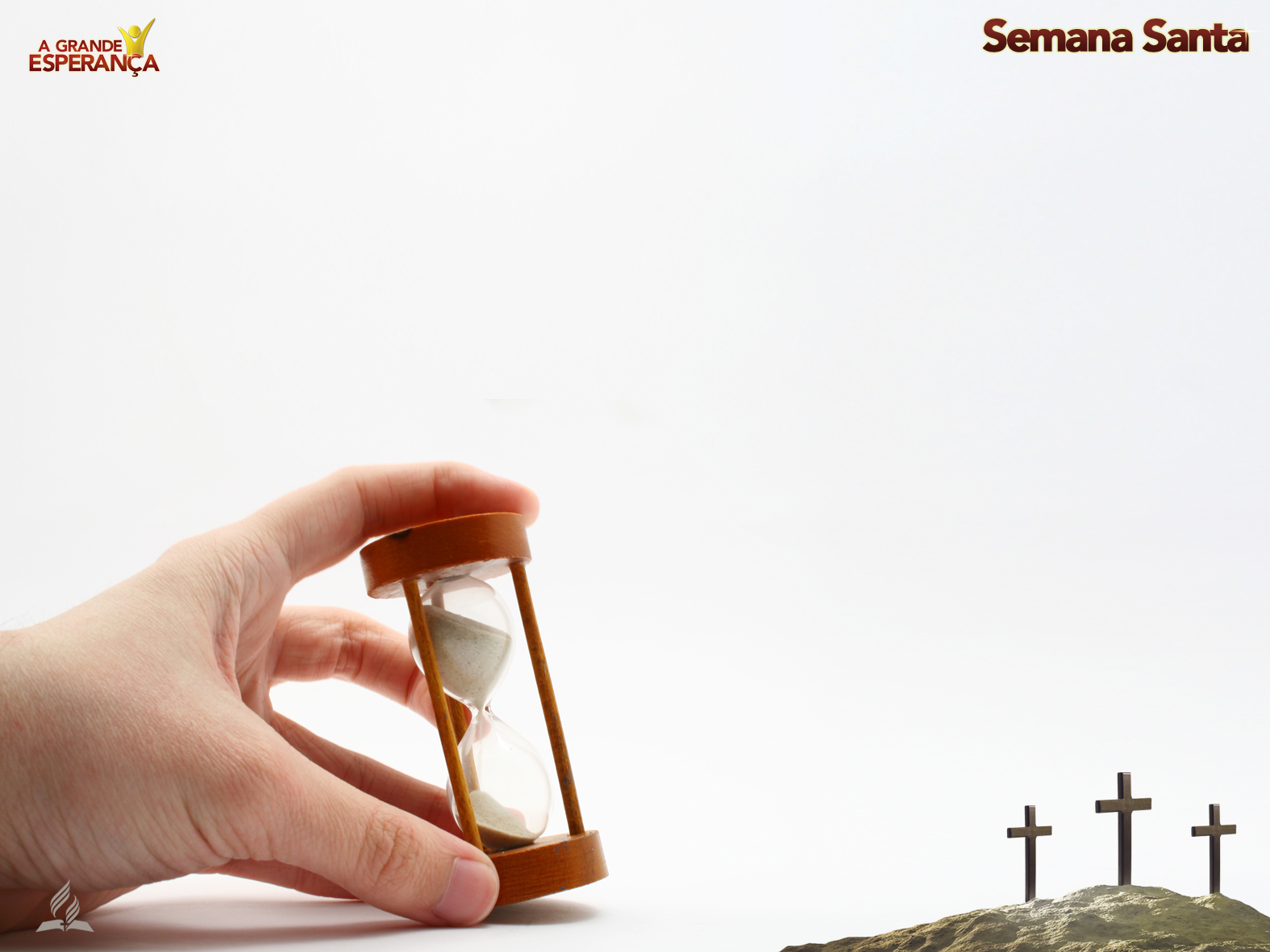 I – Os acontecimentos finais após o período de 1000 anos
O mal será erradicado definitivamente e, lamentavelmente também, todos os que se apegaram a ele e não se arrependeram para dar glória a Deus.
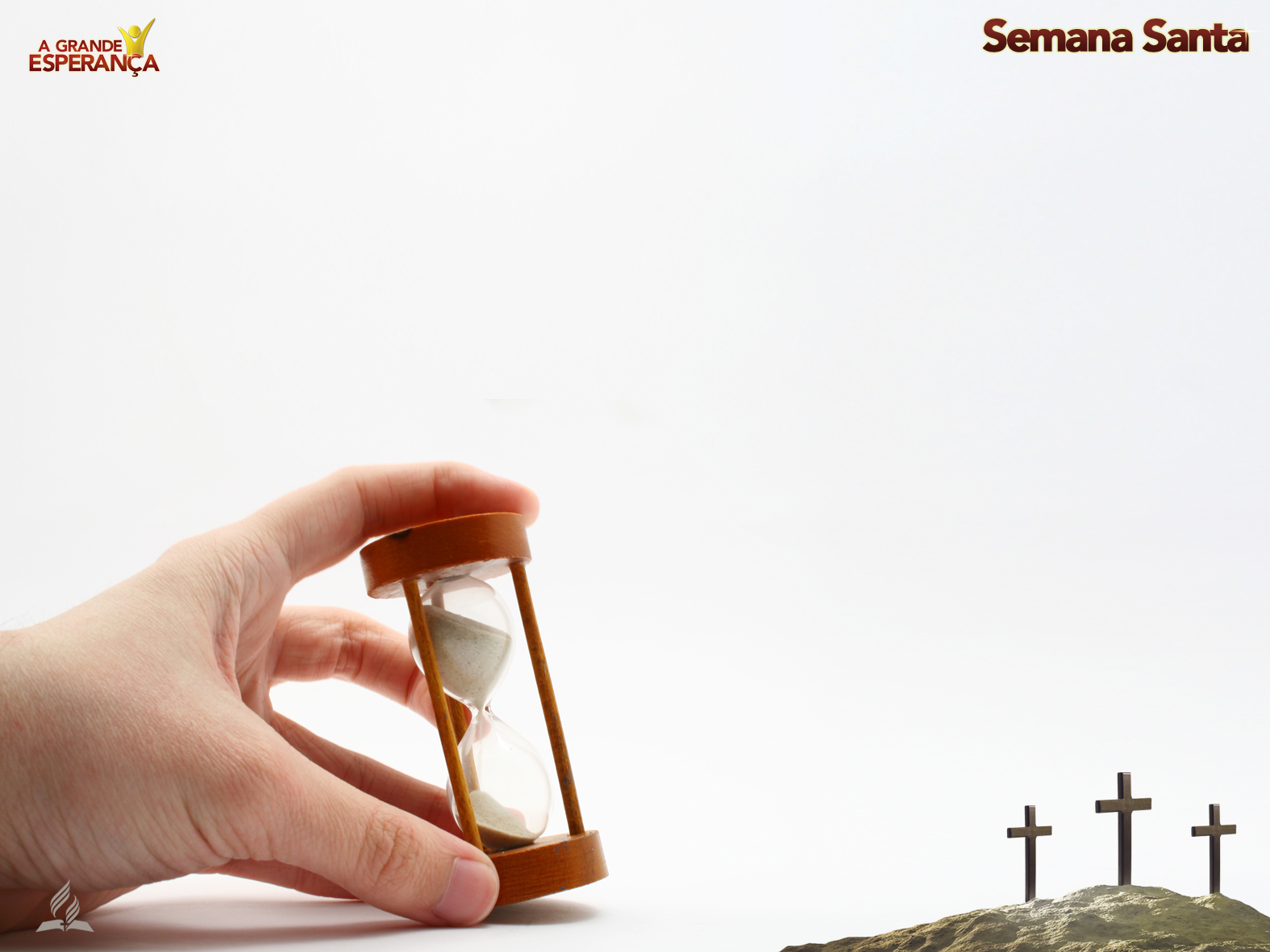 Deus é amor, mas também é justiça.
Na cruz ficou desmascarado o plano de Satanás e seus anjos. Chega então o momento de acabar com a mentira e a injustiça, e Deus Se dispõe a fazer uma “estranha obra”.
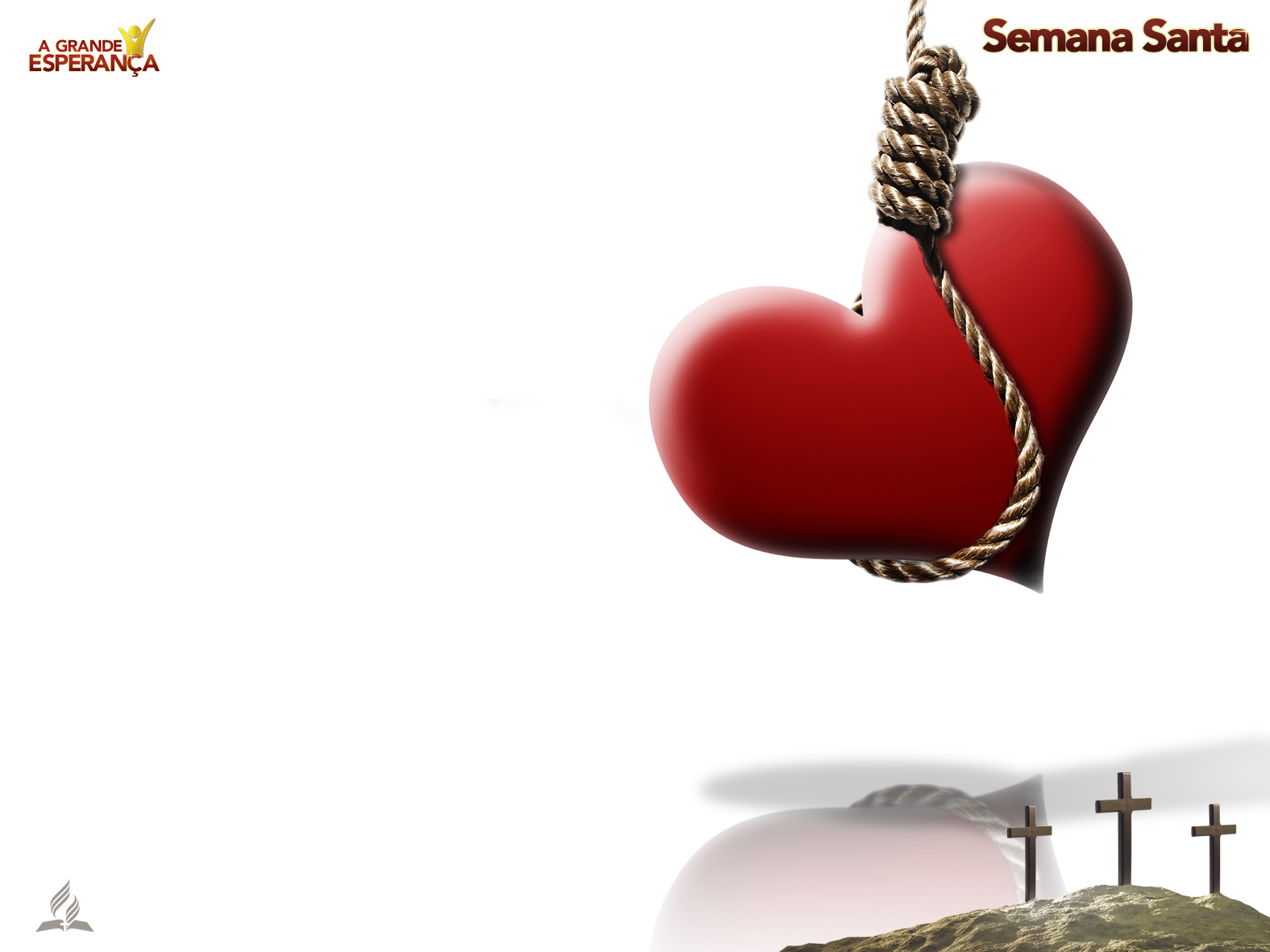 Reconhecimento do amor de Deus – Enquanto contemplam o rosto de Deus, os perdidos ficam convencidos de todo pecado que cometeram.
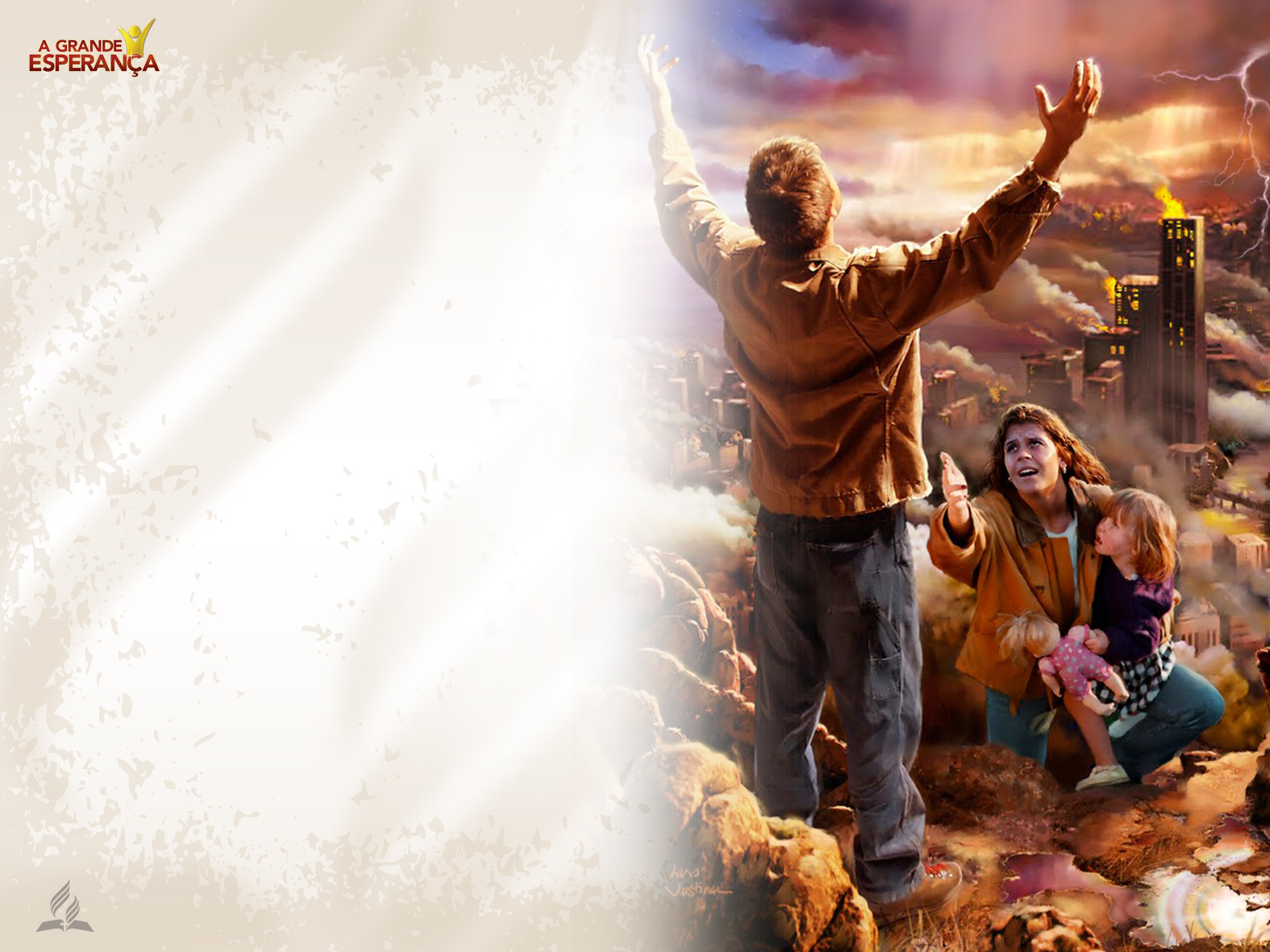 Cada um dos perdidos compreende que foi por sua própria escolha que perderam a salvação e reconhecem o amor de Jesus que por tanto tempo lhes foi demonstrado, buscando-os sem êxito.
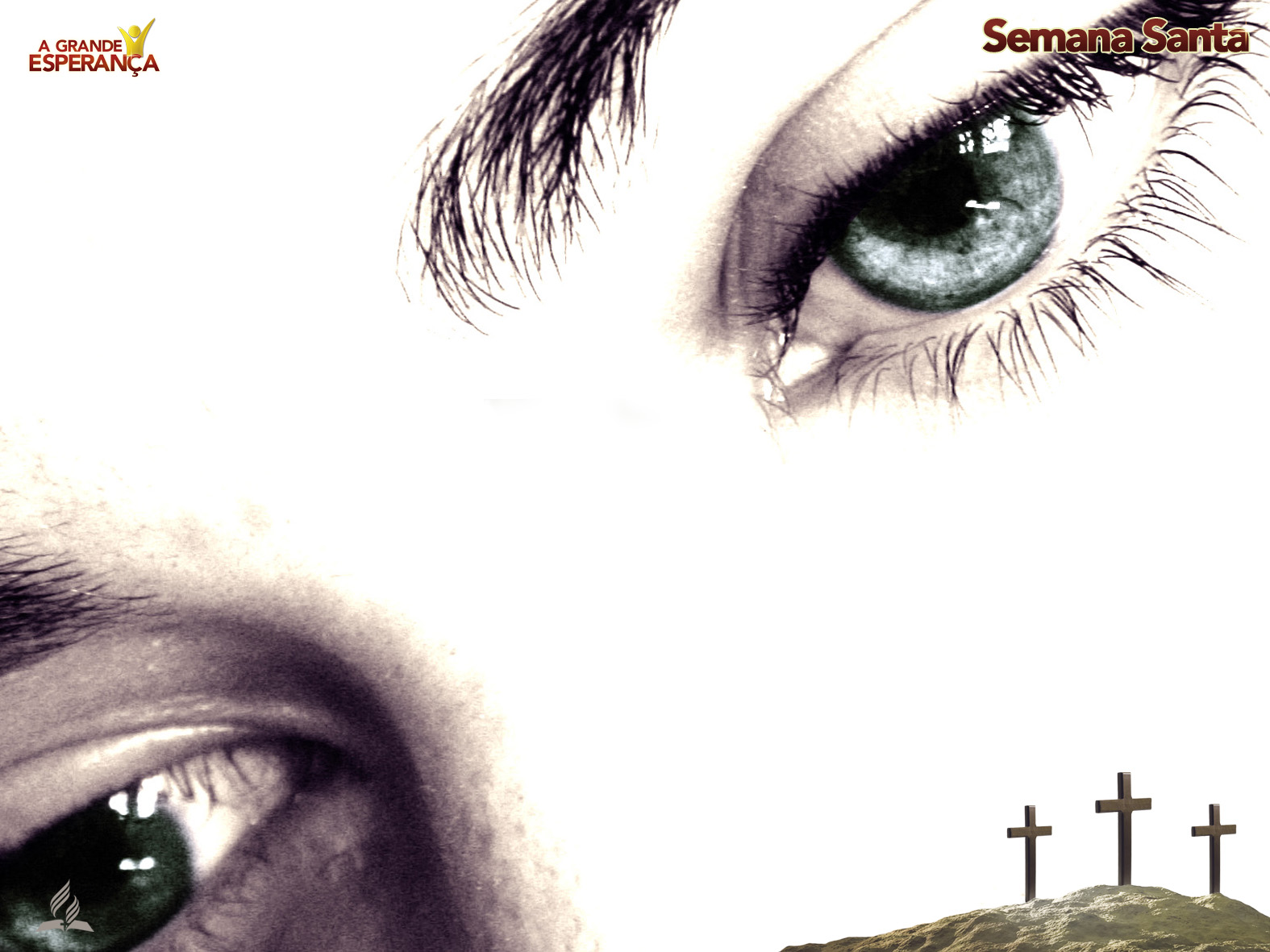 3. Reconhecimento 
de Sua justiça
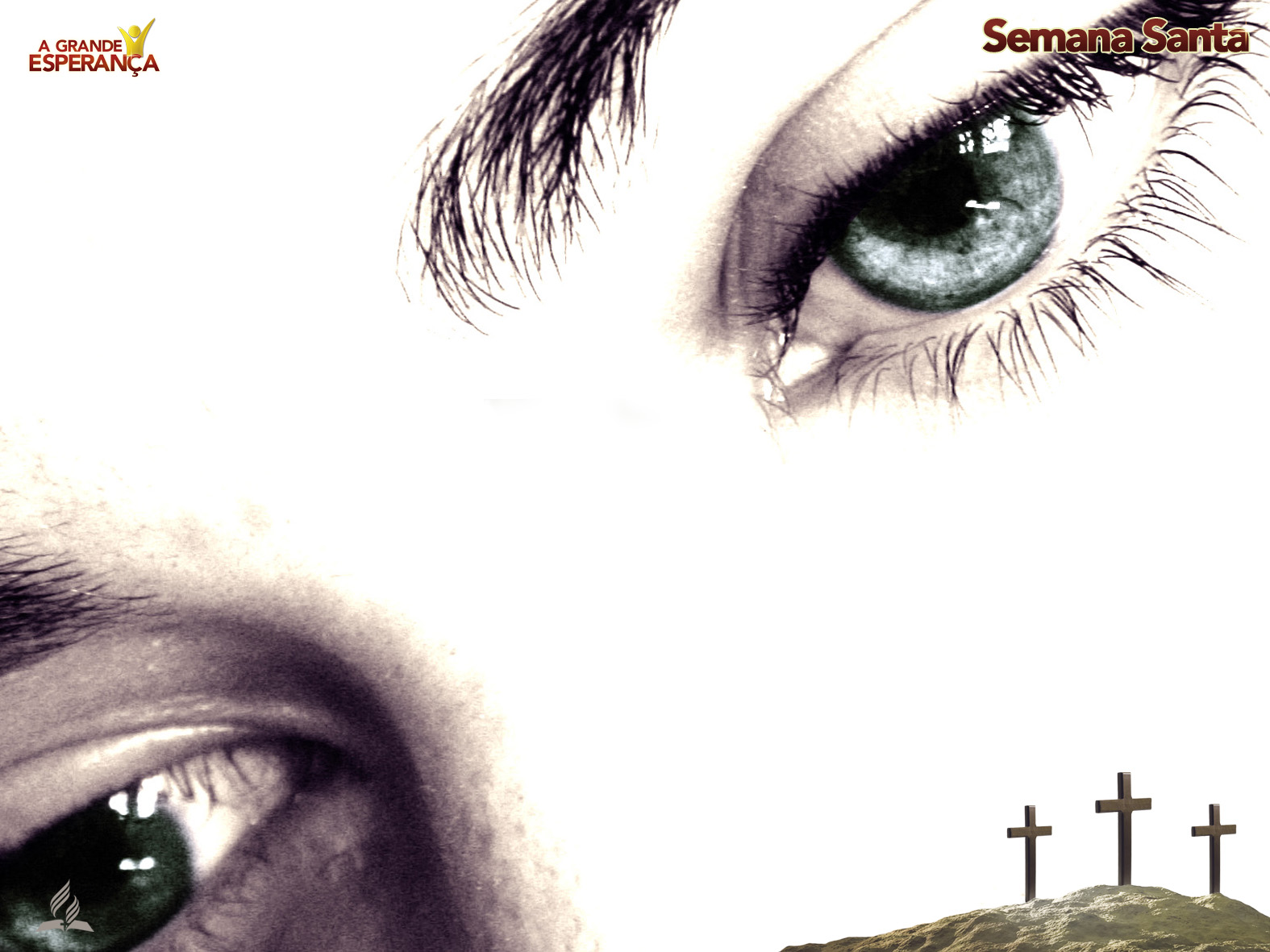 Finalmente é chegado o tempo, os que pecaram reconhecem a sua culpa. Veem quão longe o orgulho e a rebelião os levou pelo caminho da transgressão da lei de Deus.
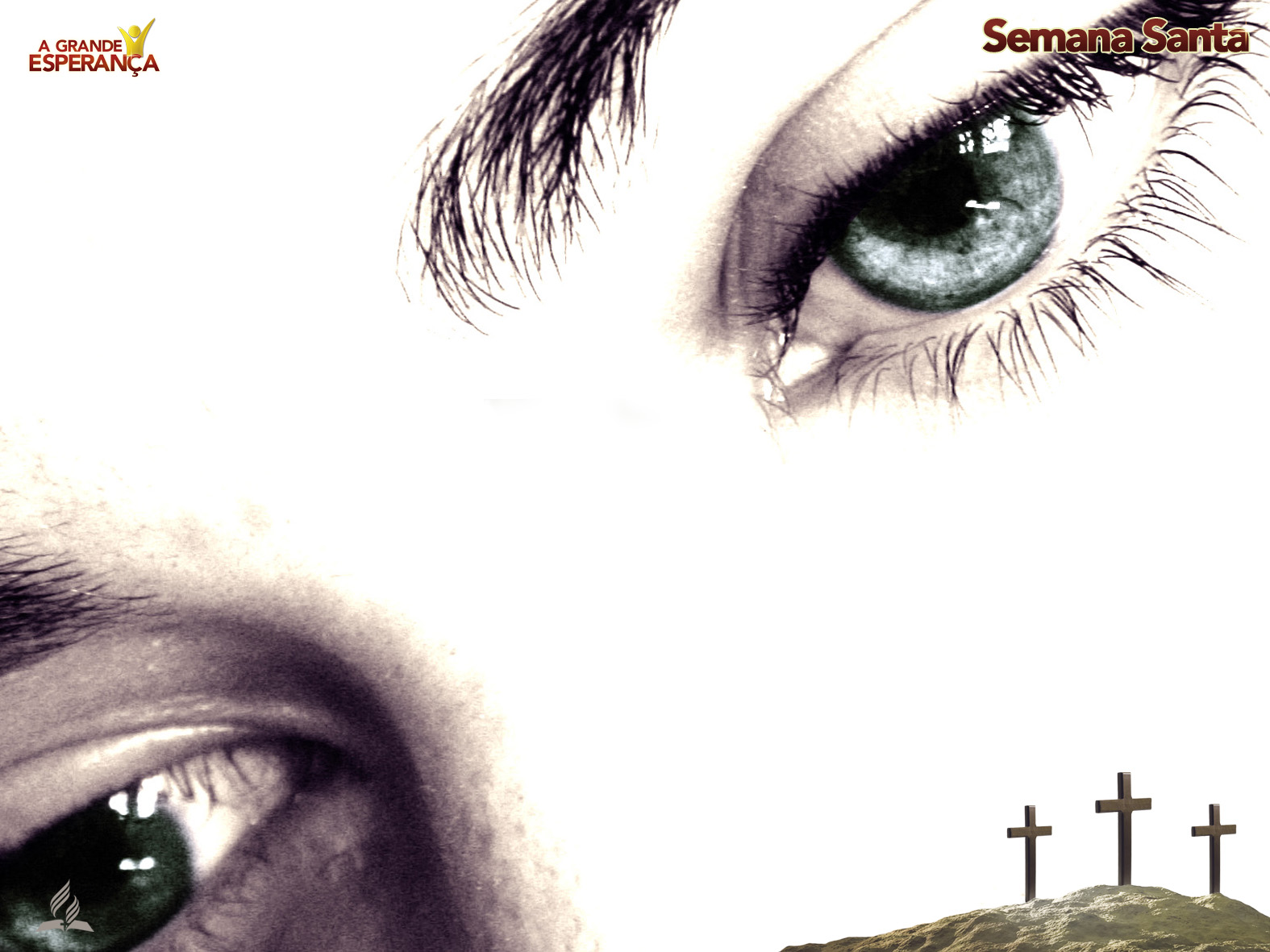 Acima do trono de Deus se destaca a cruz, e como em um filme aparecem as cenas da vida de Jesus.
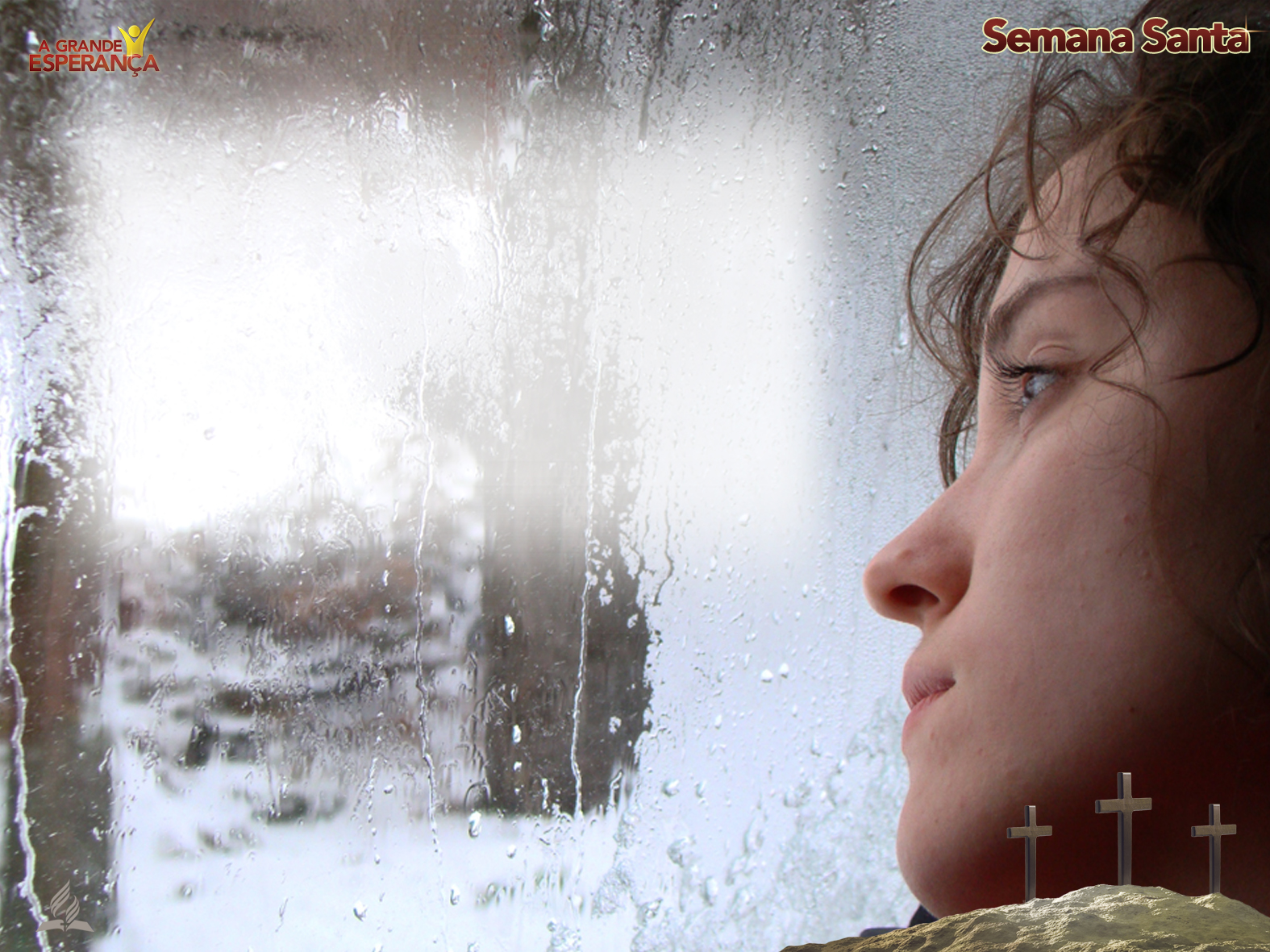 Nesse momento, podem compreender seu grande erro, por haverem rejeitado totalmente a Jesus em sua vida.
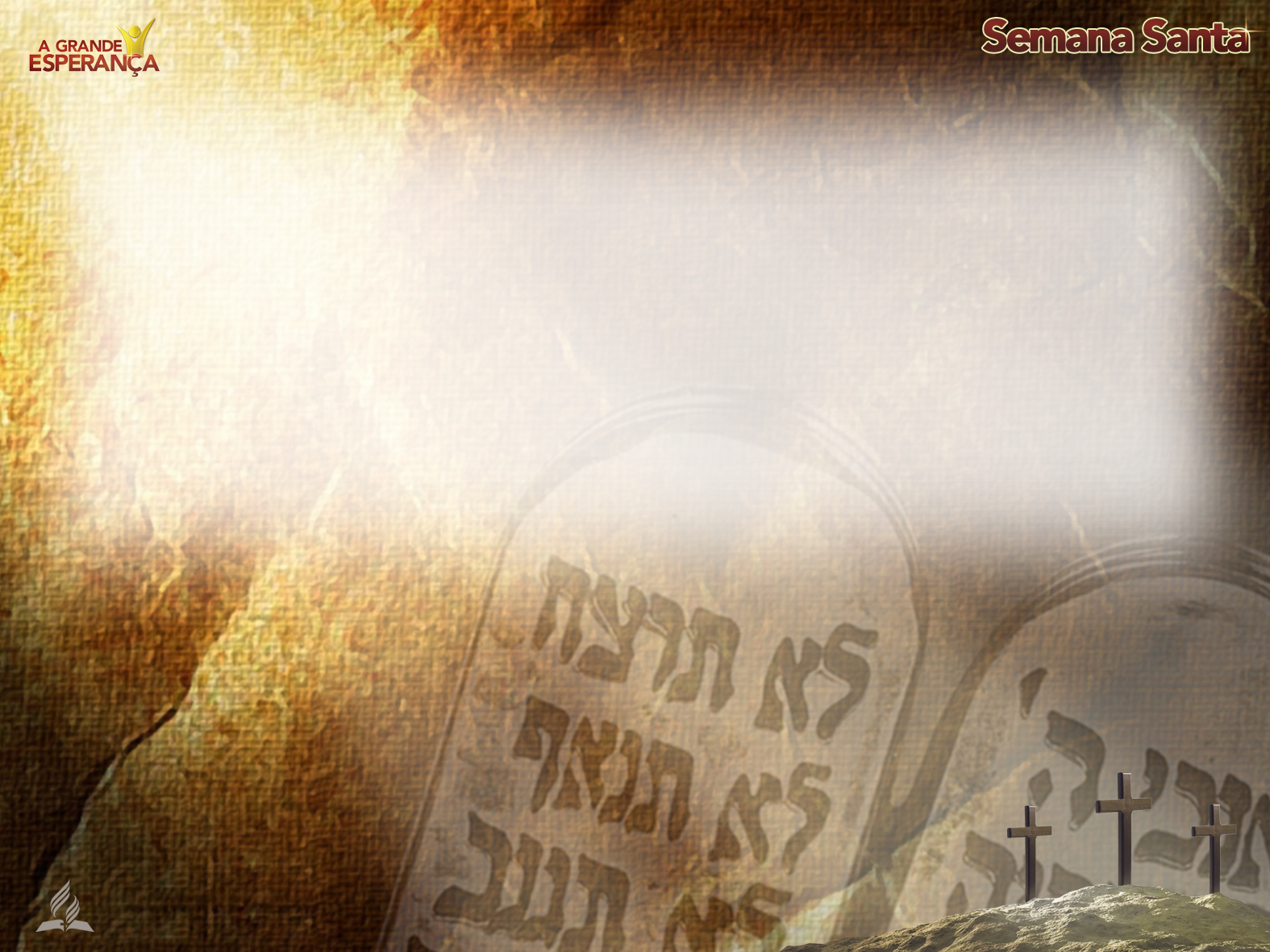 II –Arrependimento final e juízo
Justo juízo para todos – Entre a multidão, estão os assim chamados “religiosos”. Eles veem quão zeloso é Deus para com Sua lei e que não terá por inocente o culpado que a violar.
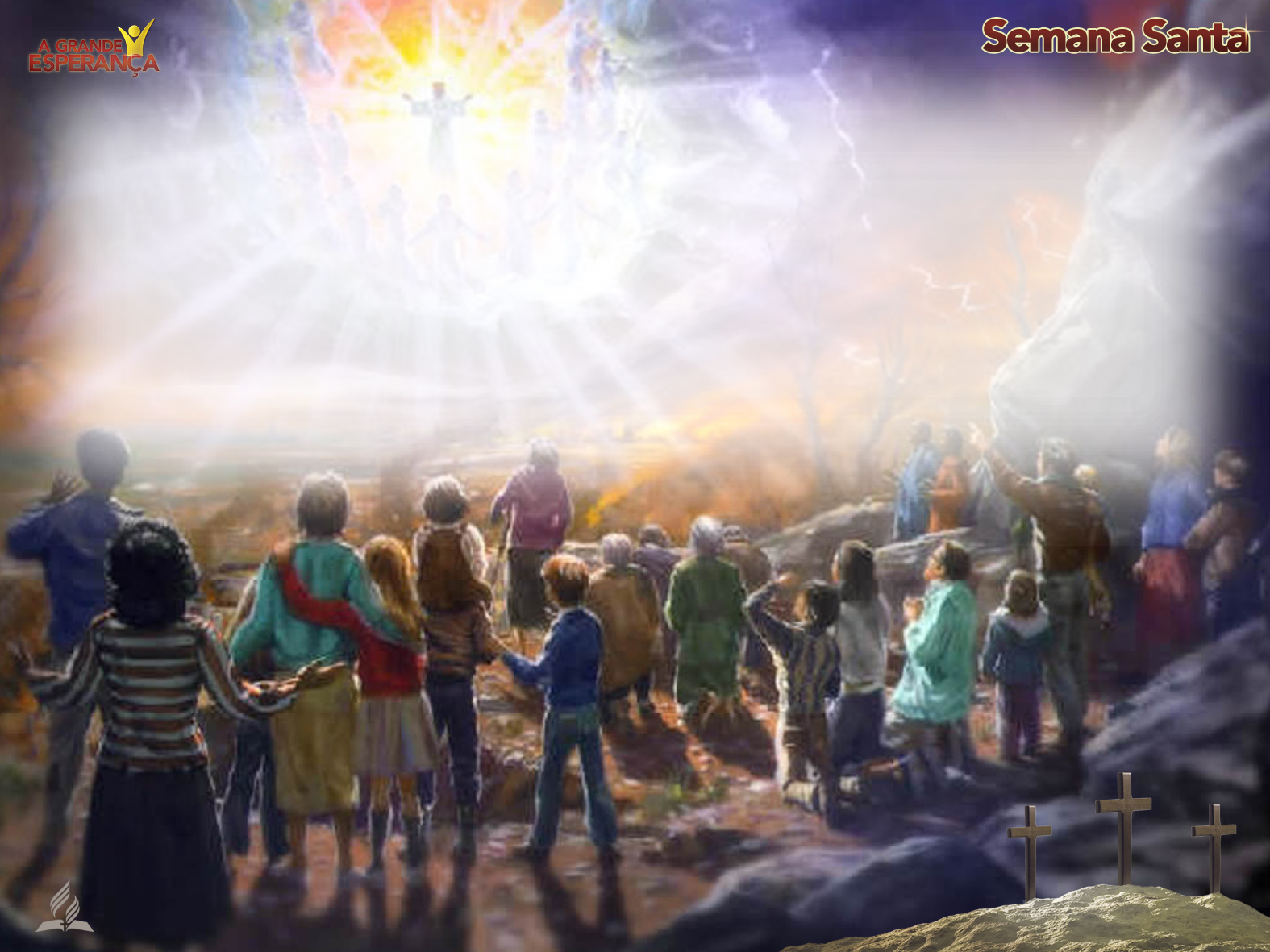 Ali estão todos os ímpios, em pé diante do tribunal de Deus. Todos compreendem o verdadeiro preço do pecado. O que o pecado lhes ofereceu foi a escravidão, a ruína e a morte.
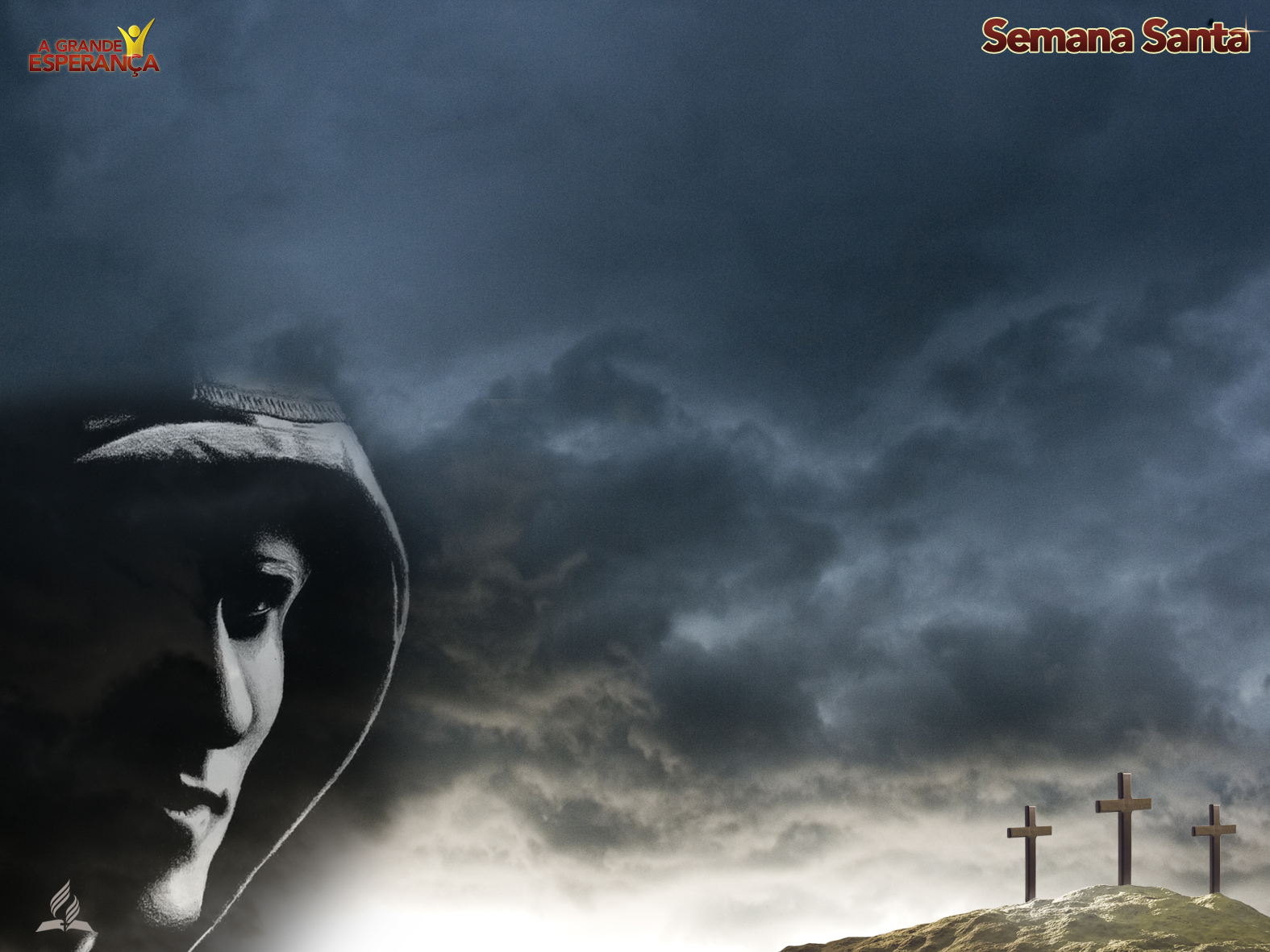 O fim de Satanás – Ali está Satanás. Aquele que em outro tempo era um dos anjos do Céu.Suas acusações contra a misericórdia e a justiça de Deus já foram silenciadas. As acusações que lançou contra Deus recaem inteiramente sobre ele mesmo.
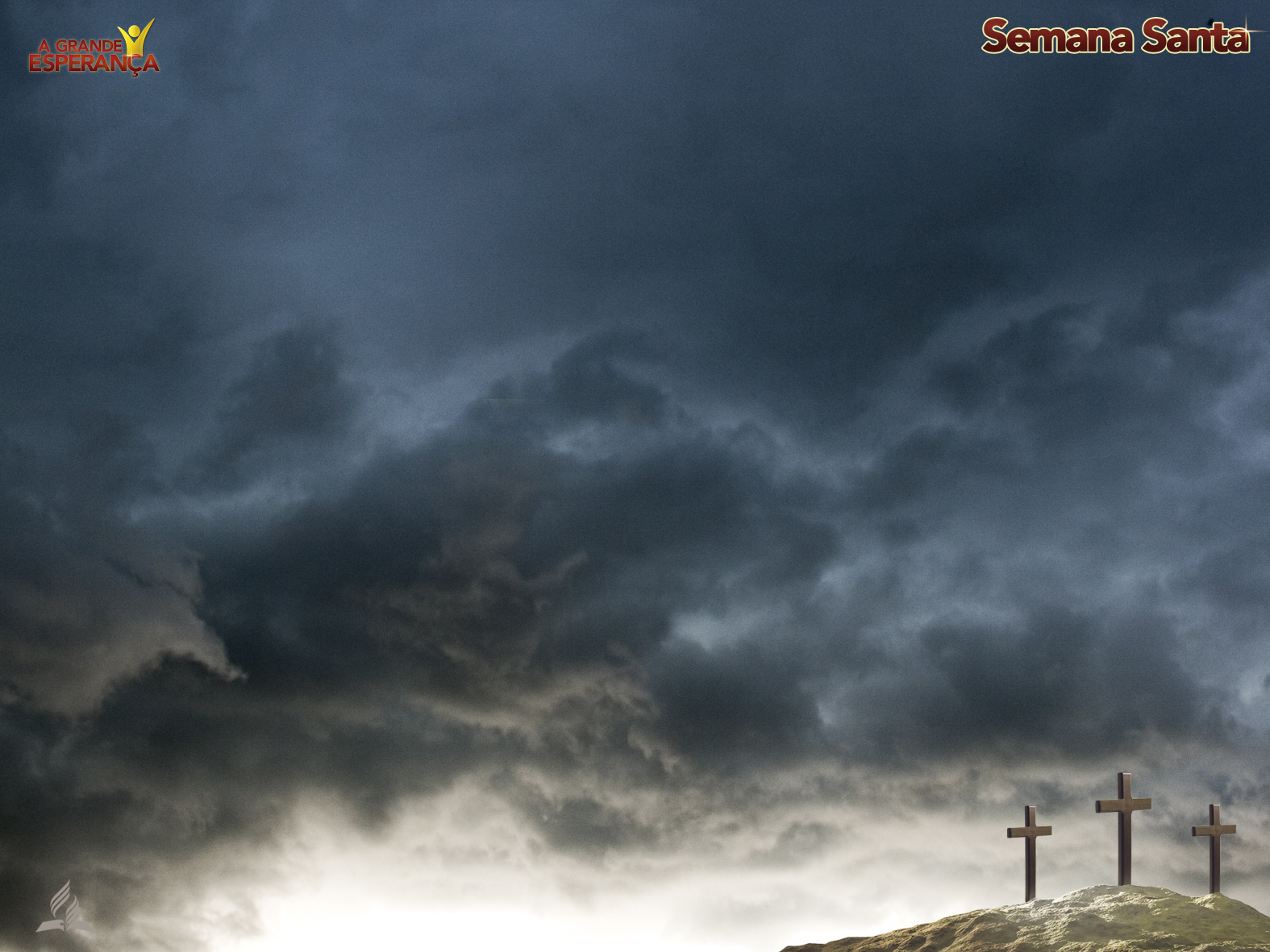 Satanás agora se inclina e reconhece a justiça da sentença que lhe foi dada.
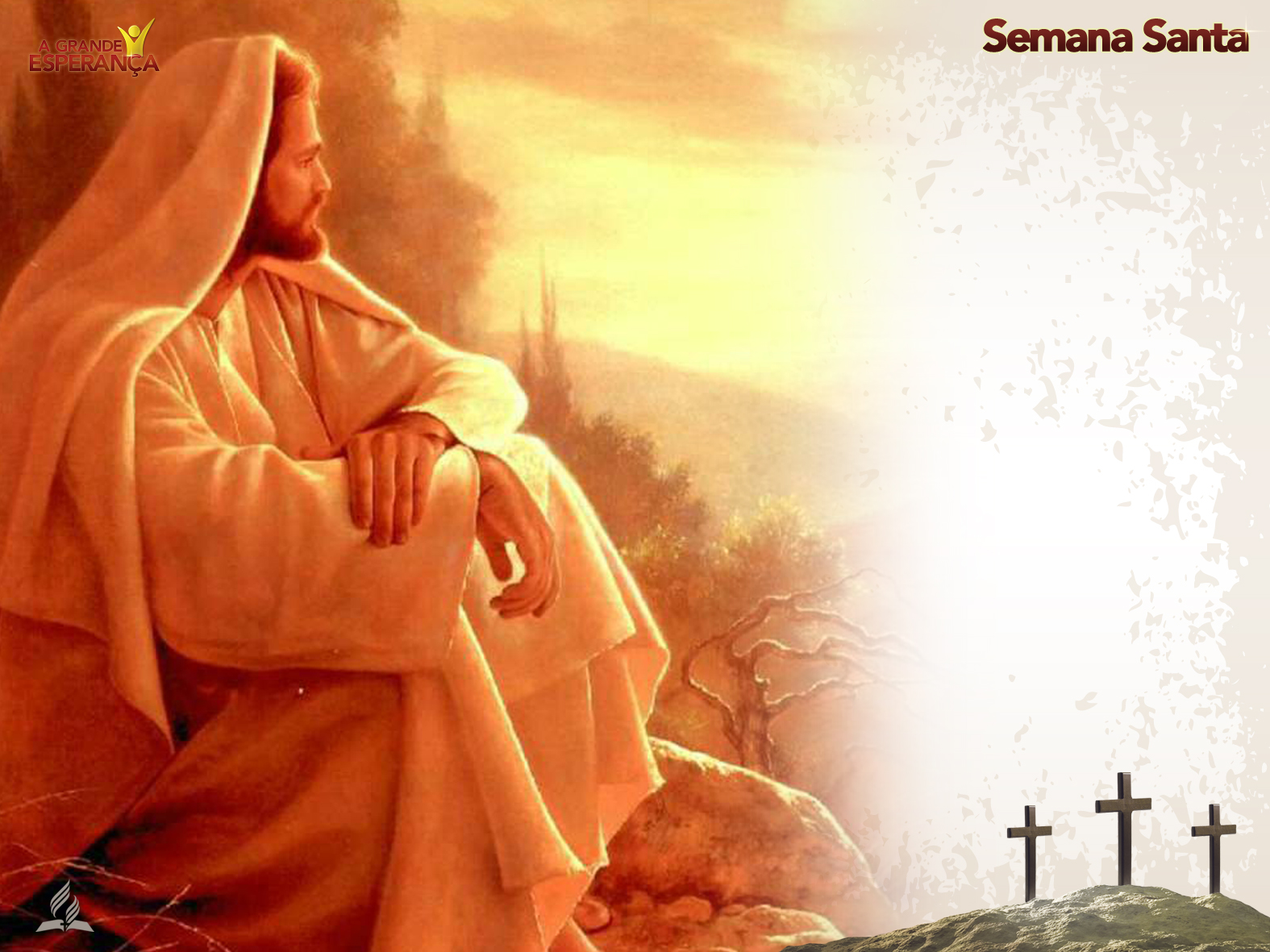 Hoje a porta da graça ainda está aberta. Hoje, através da cruz, o amor de Cristo continua a chamá-lo. Escolha, portanto, a vida!
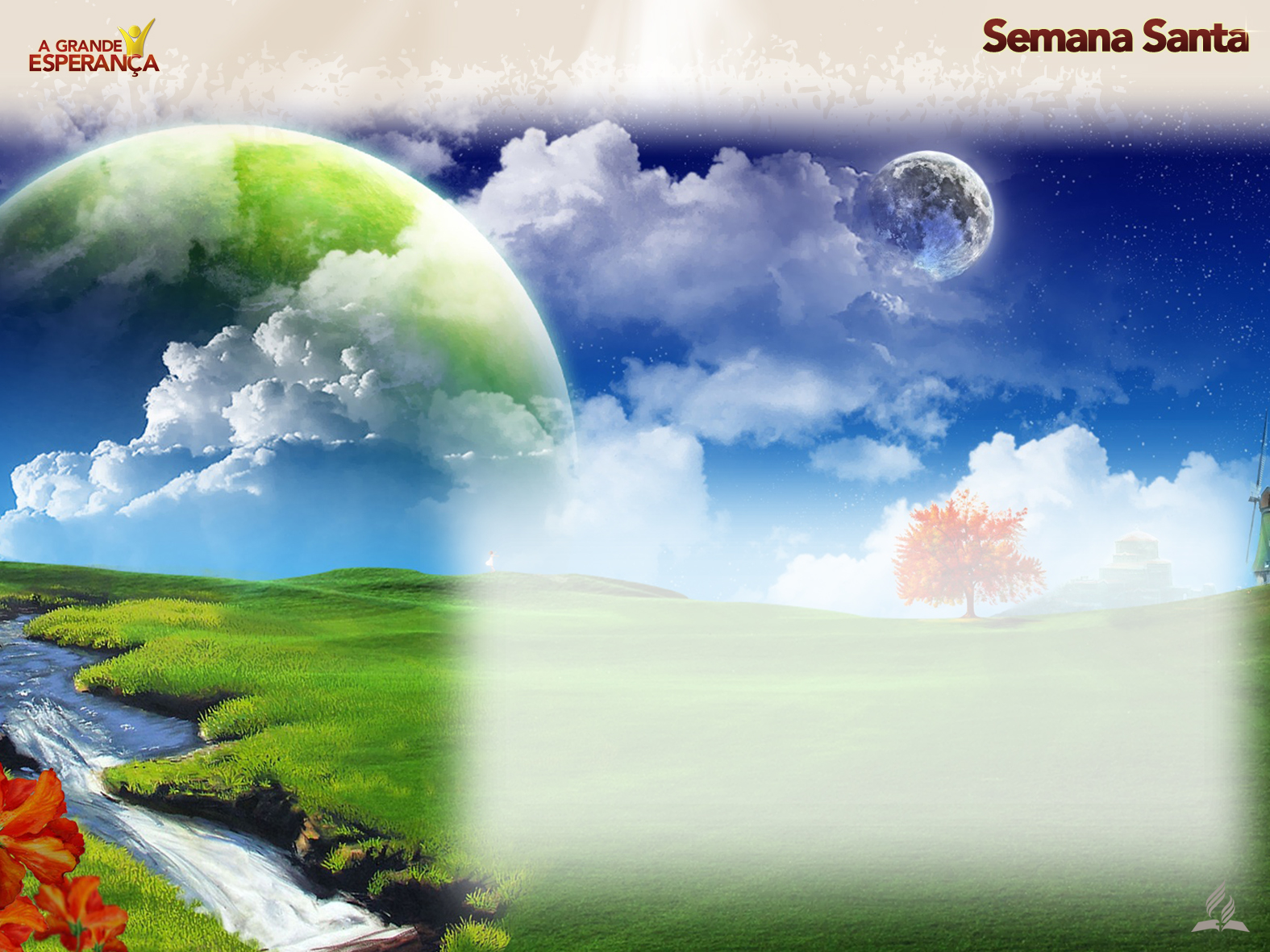 Nova Terra – (Apocalipse 21:1). O fogo que consome os ímpios purifica a Terra. Todo vestígio de maldição é removido. Não existirá nenhum inferno a arder eternamente.
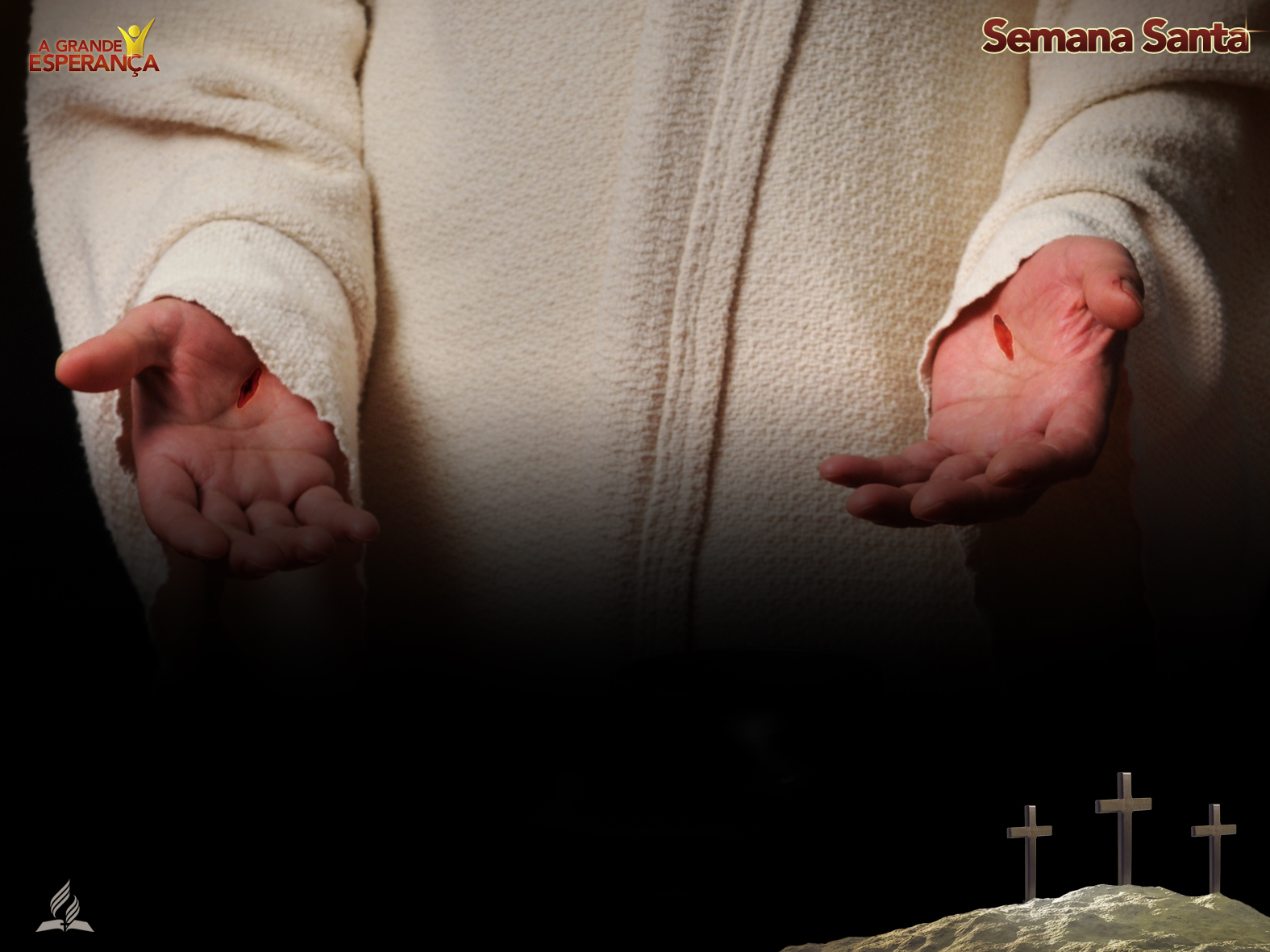 Apenas uma lembrança permanece: nosso Salvador levará para sempre as marcas de Sua crucifixão.
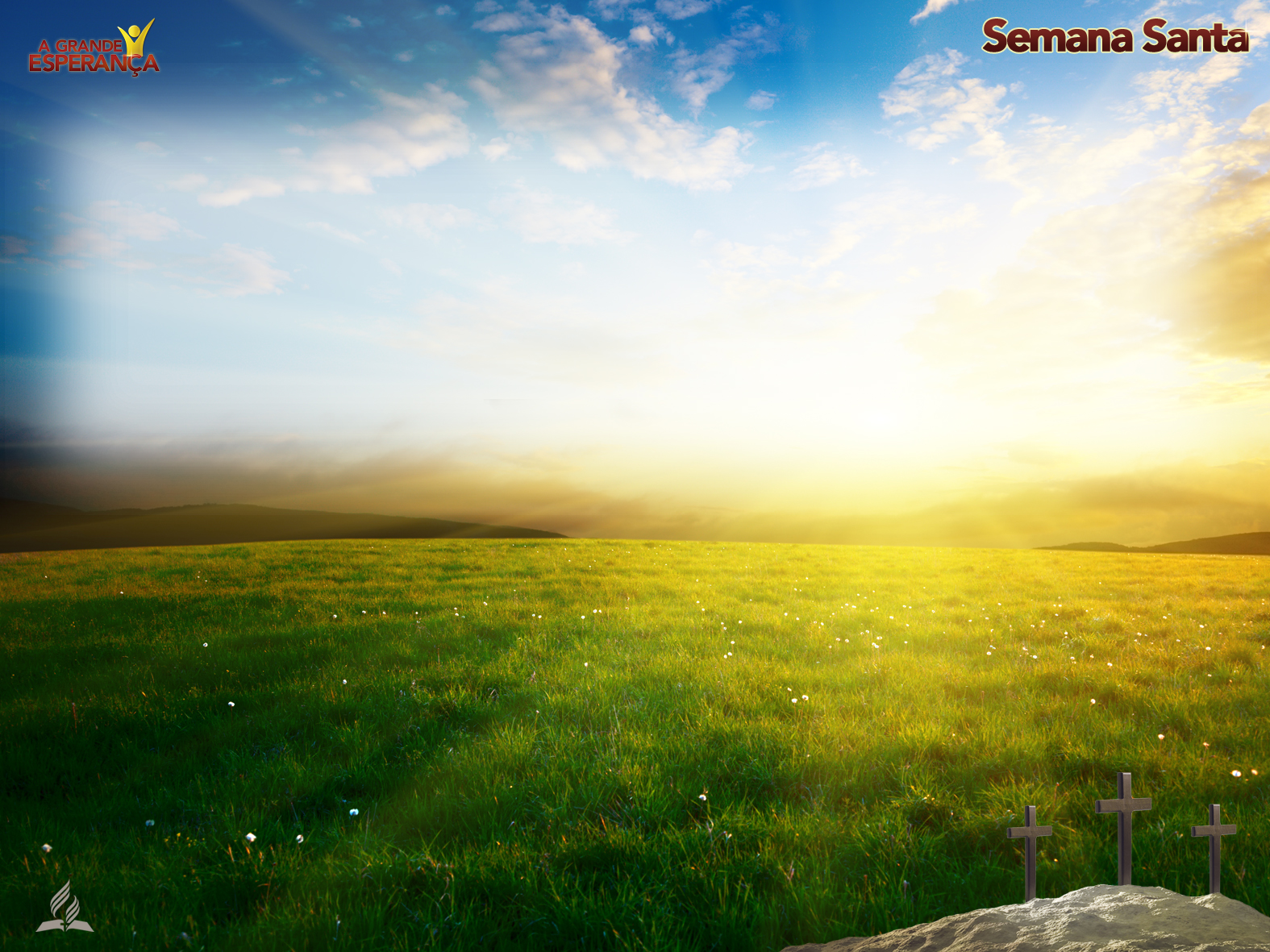 A Cidade de Deus – A presença do Pai 
Na cidade de Deus “não haverá mais noite” (Apocalipse 22:5). A luz do Sol será substituída por um brilho que não é ofuscante, e, contudo, ultrapassa incomparavelmente o fulgor de nosso Sol ao meio-dia.
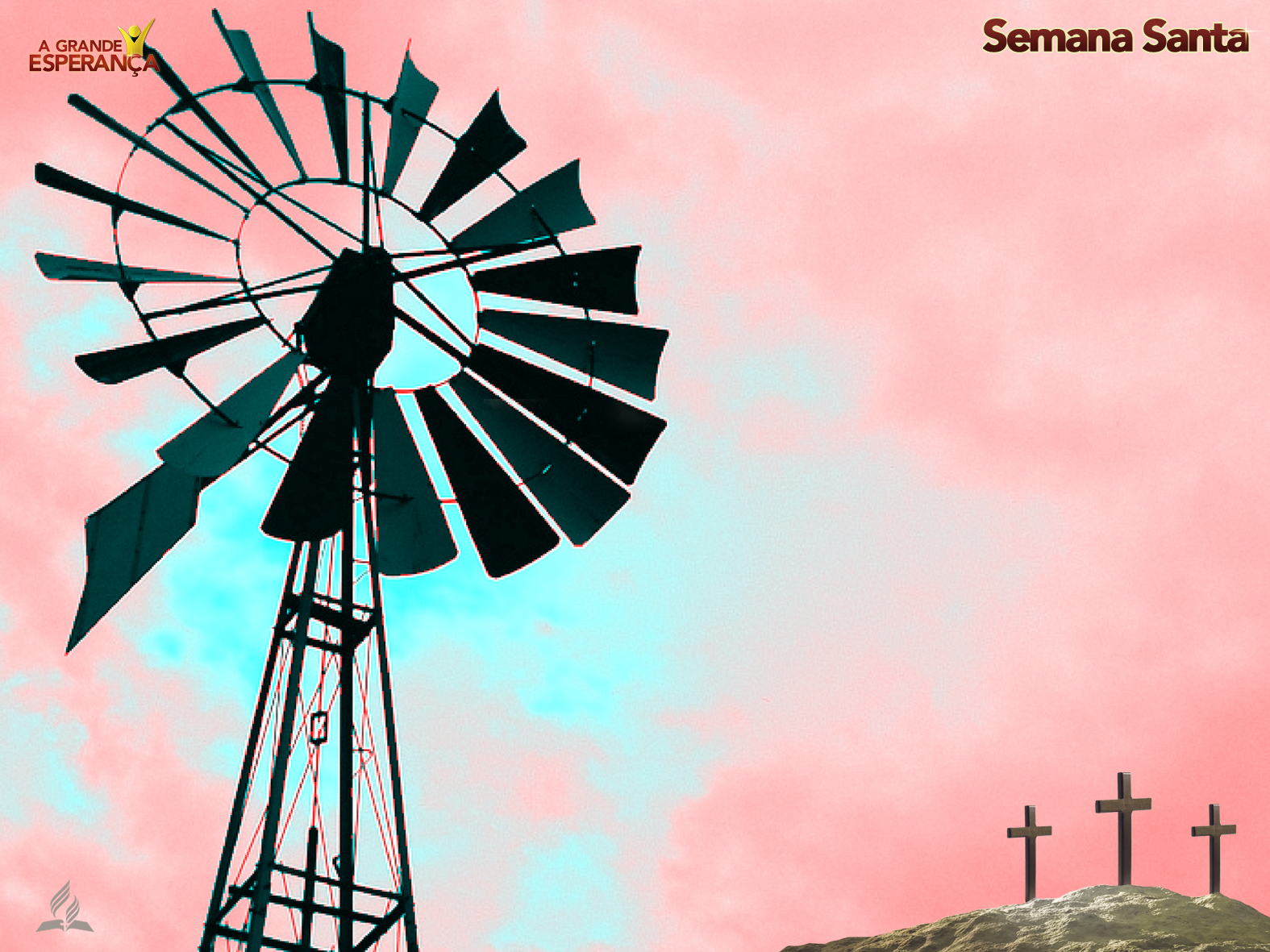 É possível que hoje você não entenda algumas coisas que, como ventos, acontecem em sua vida.
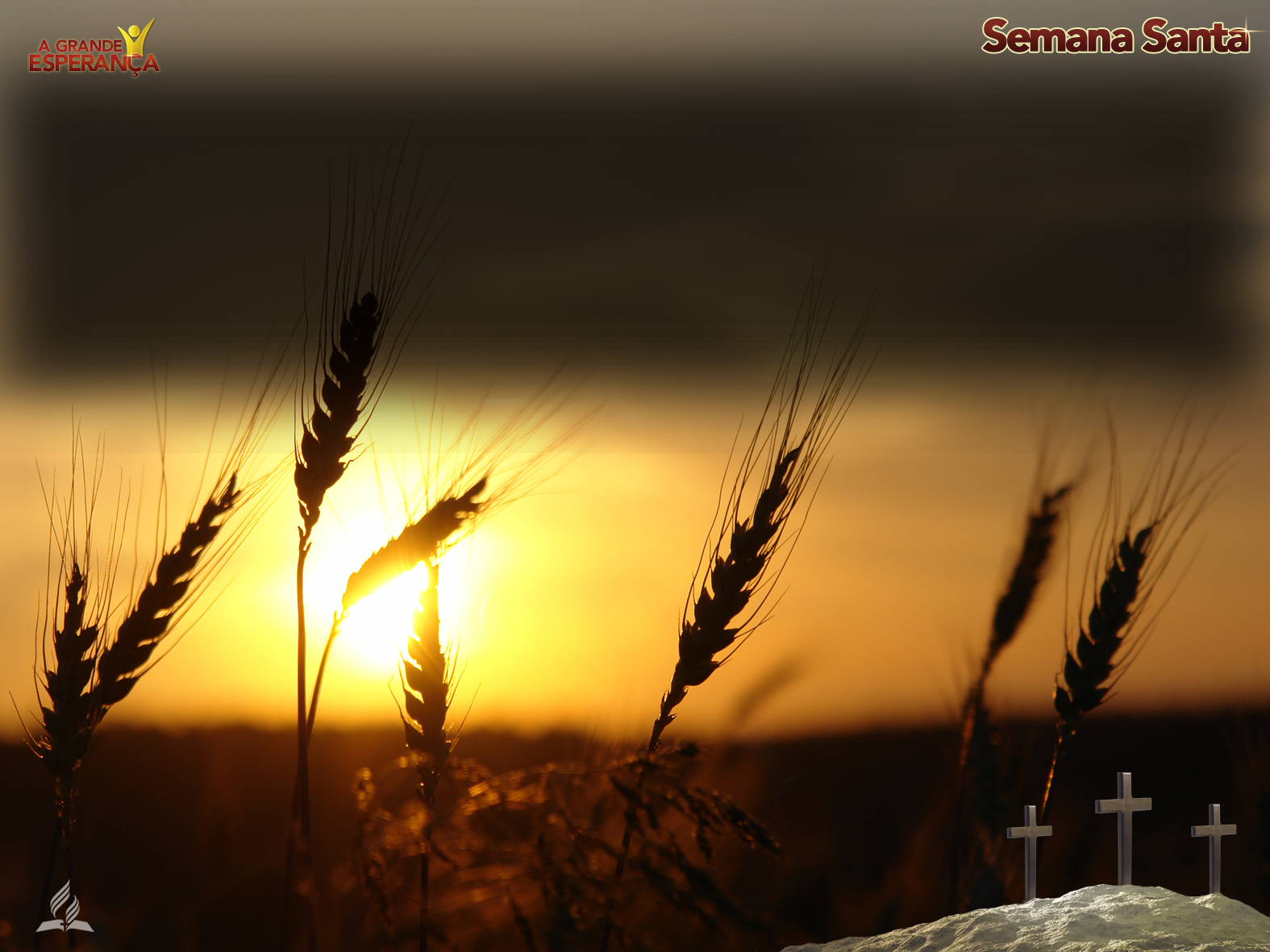 Lembre-se: chegará o dia, e está muito perto, em que todo o Universo reconhecerá que ninguém amou tanto a este mundo como o seu próprio Criador.
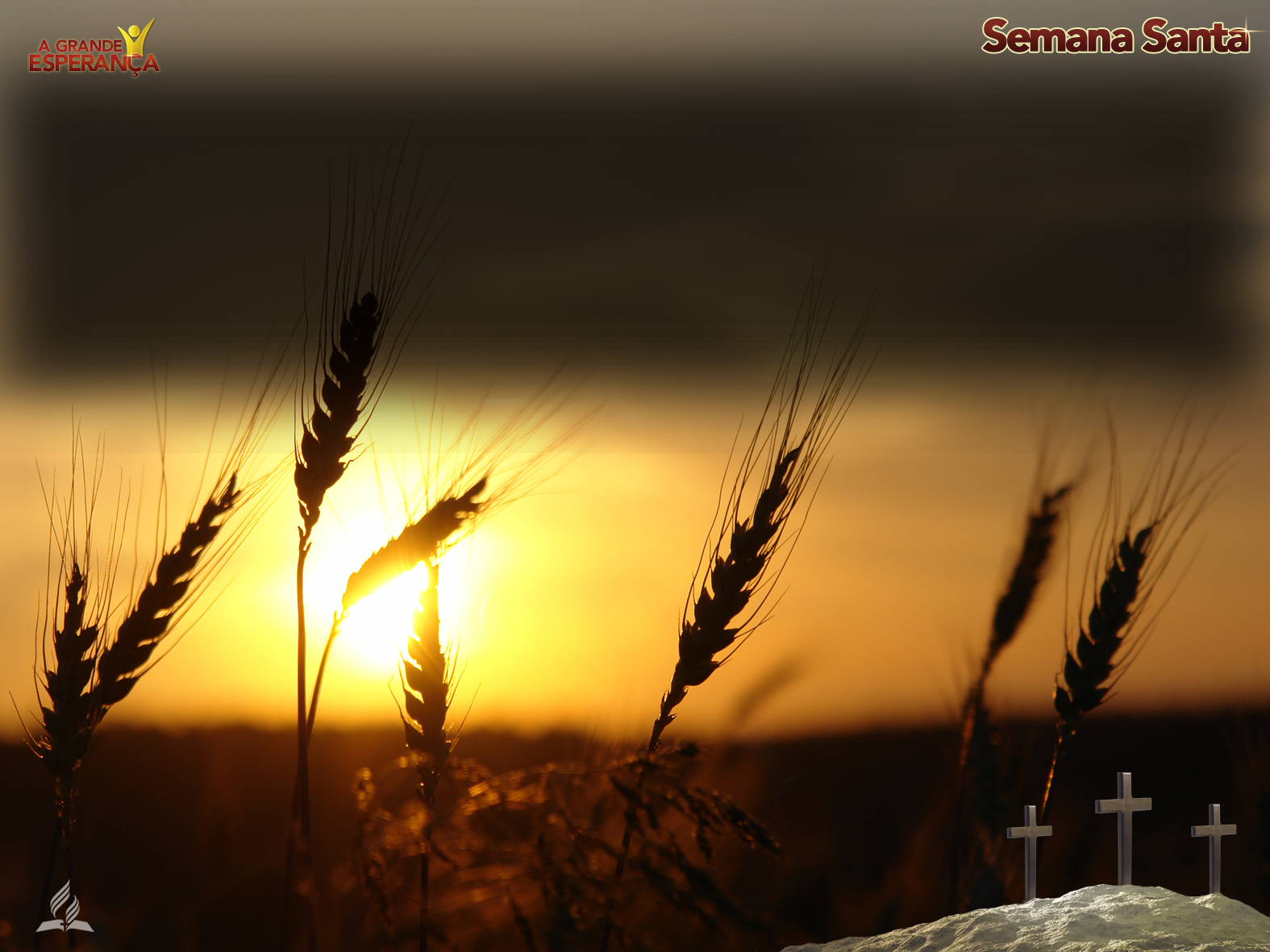 Há um lugar para você nesse mundo novo, sem conflitos e sem injustiças.
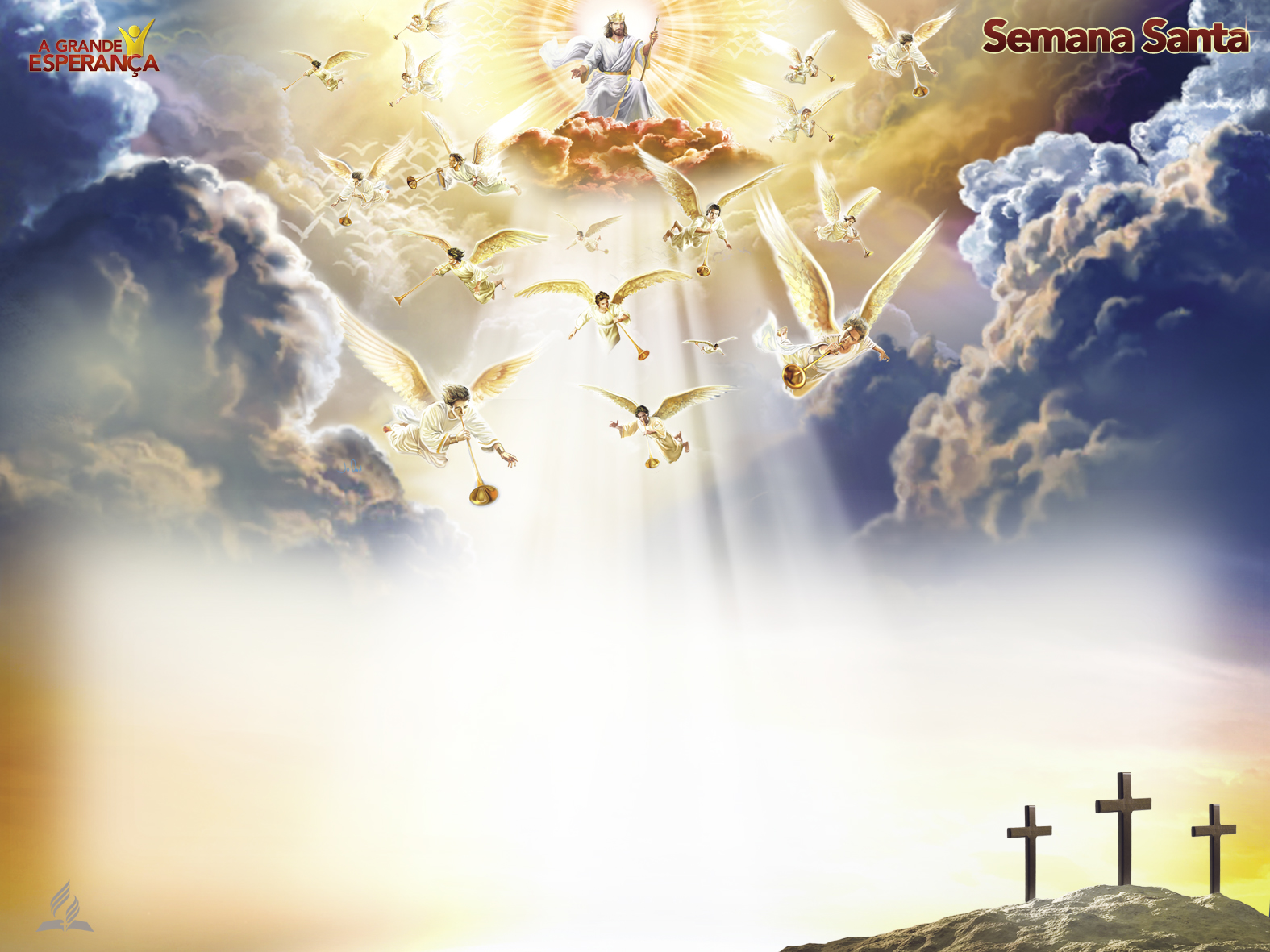 “O grande conflito terminou. Pecado e pecadores não mais existem. O Universo inteiro está purificado. Uma única pulsação de harmonia e alegria vibra por toda a vasta Criação. DAquele que tudo criou emanam vida, luz 
e alegria por todos os domínios do espaço infinito”
AMÉM! (A Grande Esperança, p. 105)
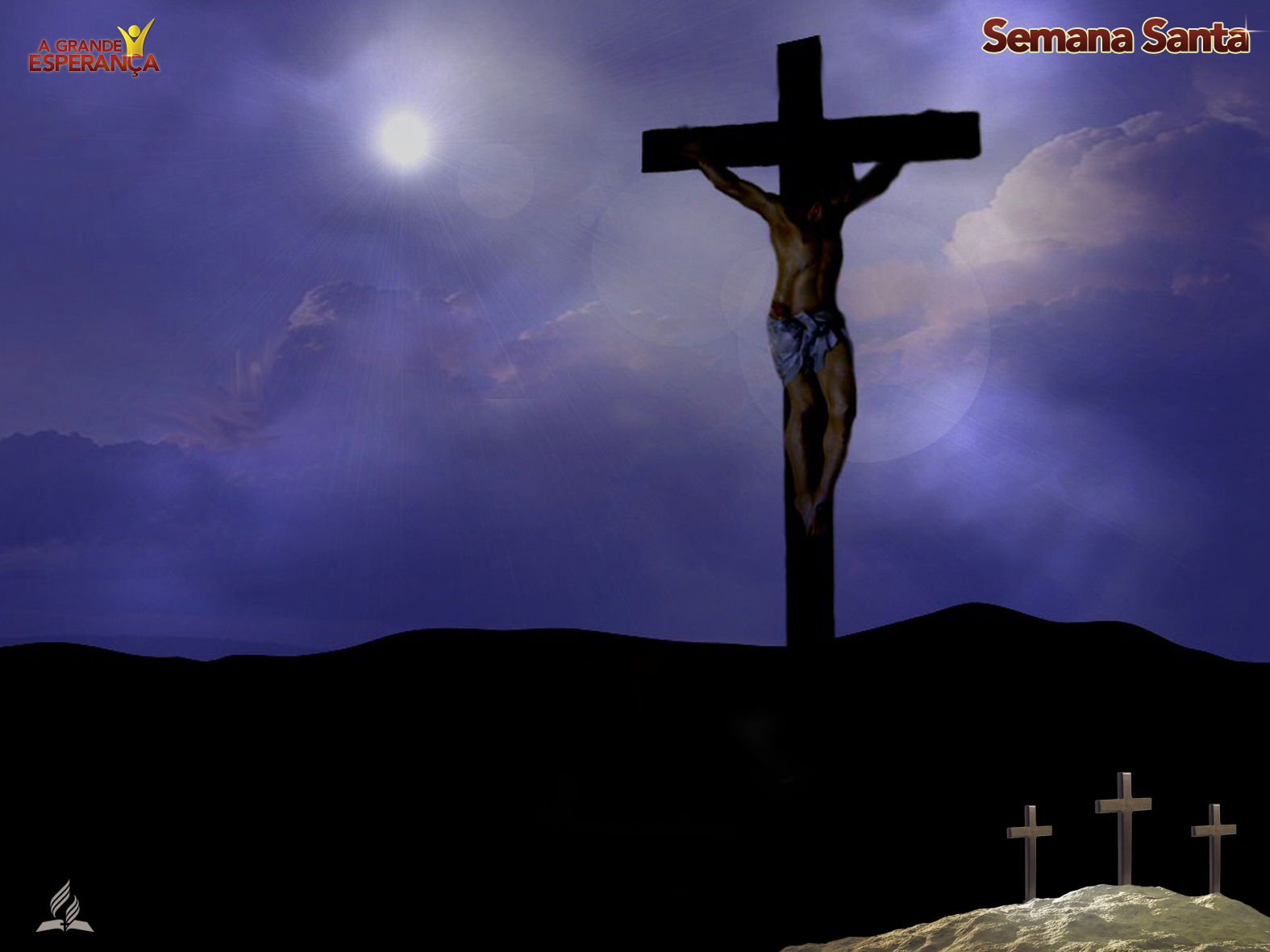 Foi para isso que Jesus veio, morrer a horrenda morte de cruz. Foi para mostrar a vitória do amor.
O Universo todo declarará que 
DEUS É AMOR!